EM i Stavanger 2018		             Flor & Fjaer
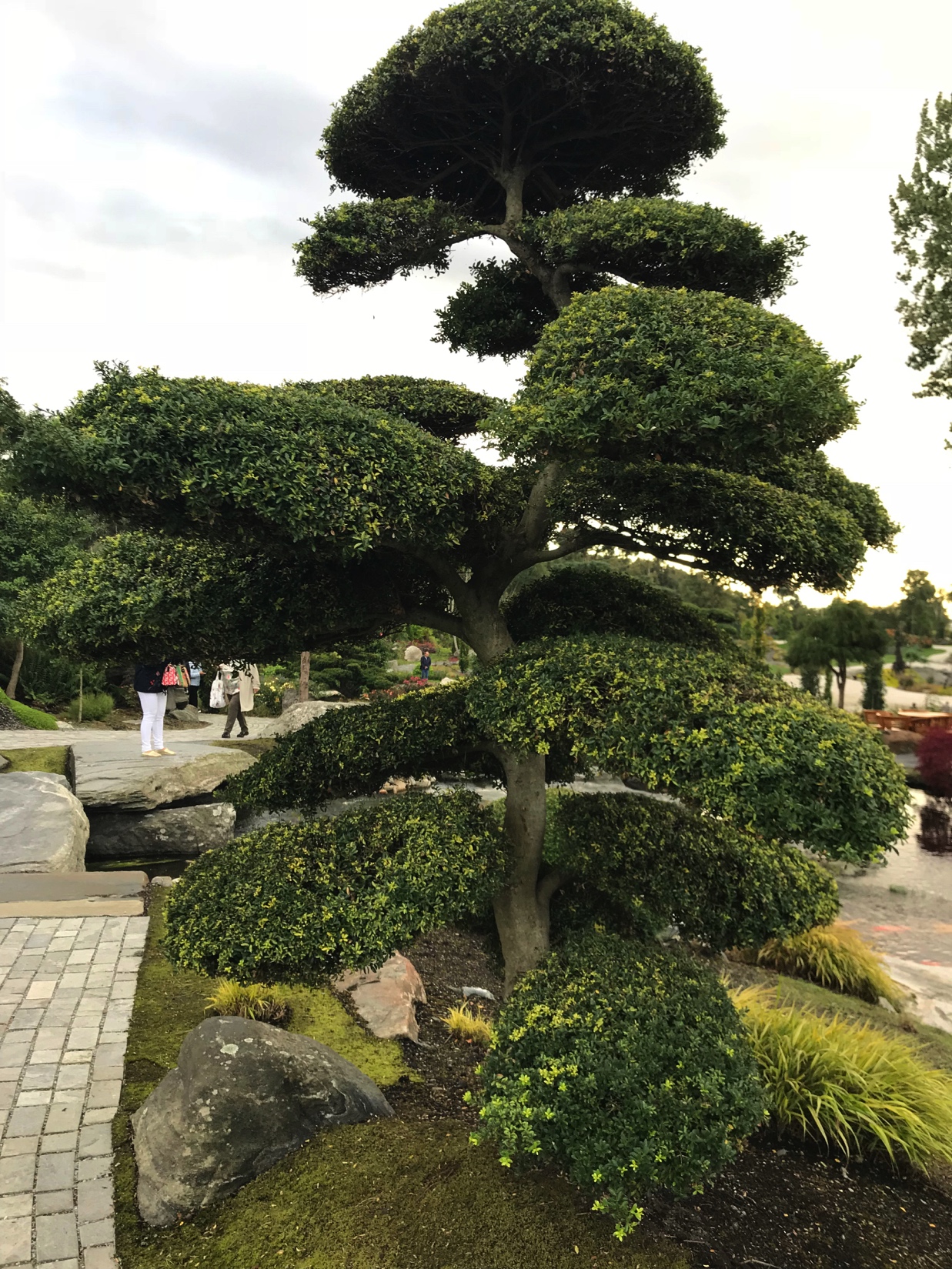 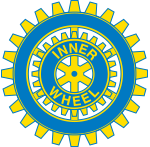 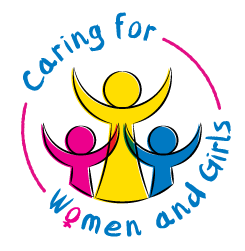 ” Att komma tillsammans är en början
   Att hålla ihop är ett steg framåt
   Att arbeta tillsammans är en framgång”
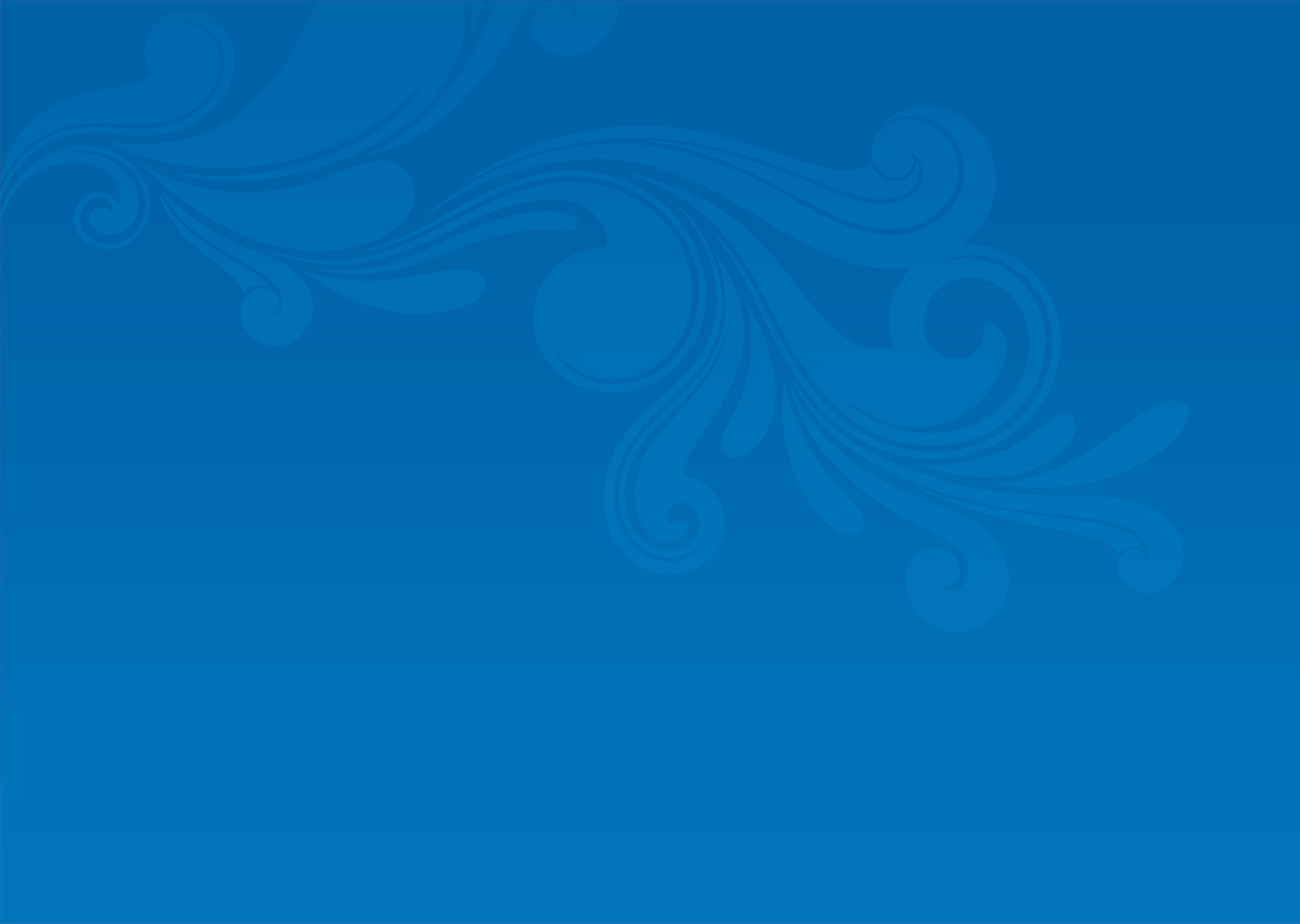 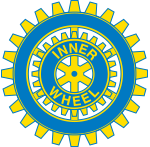 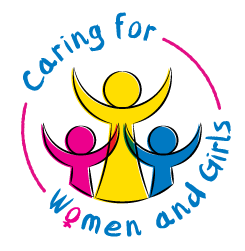 Chris Kerby
   Empower and Evolve
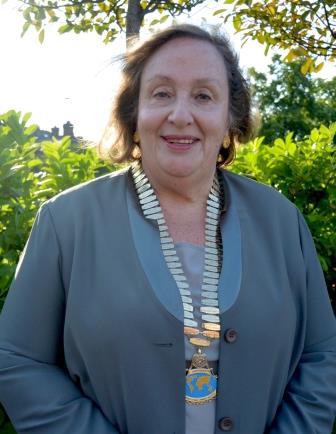 IW är en organisation baserad på sina
      medlemmar
 Inner Wheel - ett socialt nätverk där 
      engagerade kvinnor delar sin vänskap, 
      har passion/intresse för hjälpsamhet och
      vidtar åtgärder för att skapa varaktig 
      förändring i världen
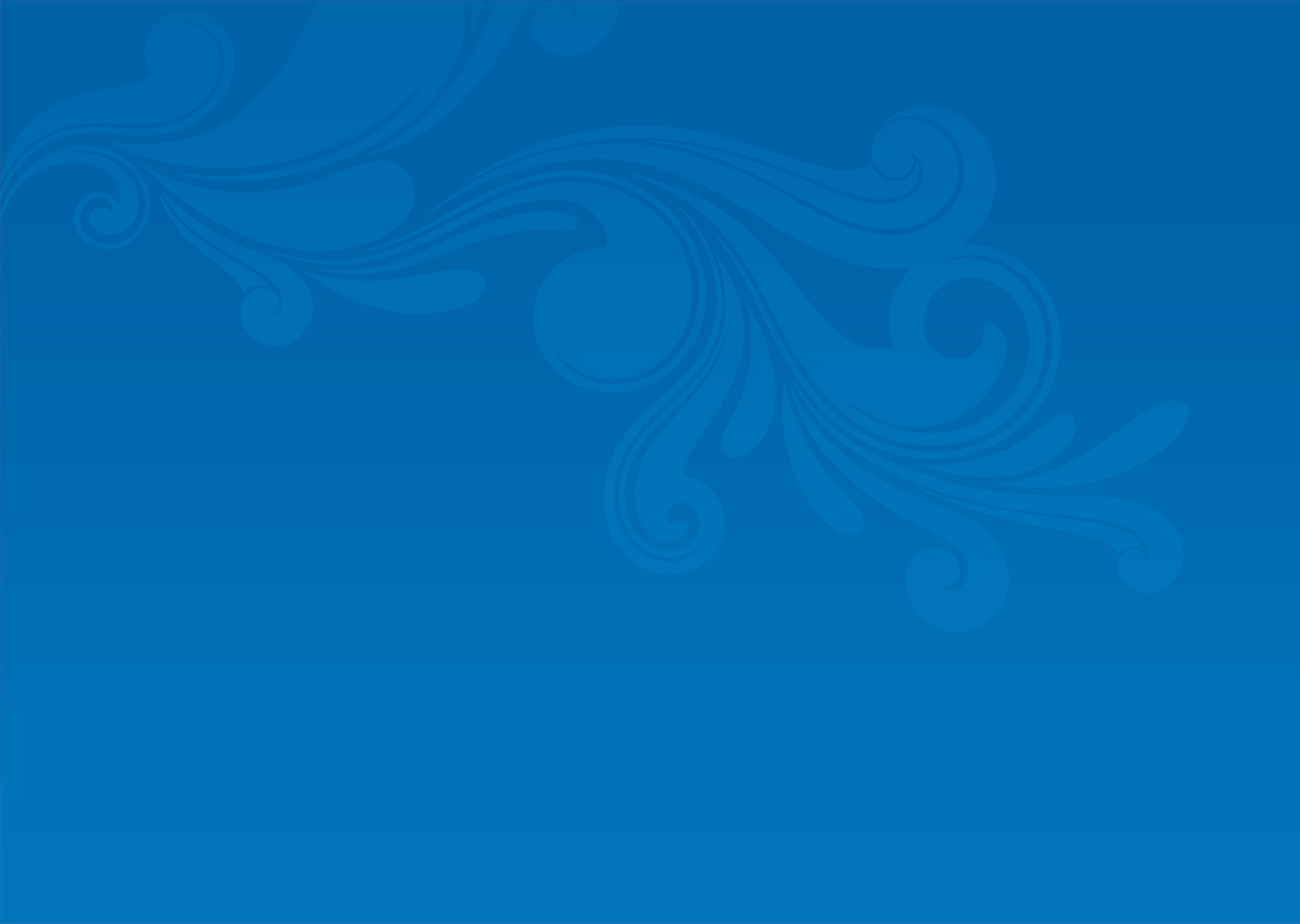 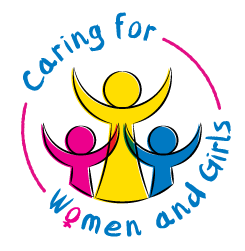 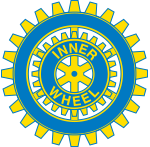 Empower and Evolve
                      Ge möjlighet och förändra/utveckla
Lära genom vår historia, använda kunskapen för att föra IW framåt
Delta aktivt i våra klubbars verksamhet
Komma ihåg glädjen och känslan av  att bli medlem
Lära oss om IW inte bara om den egna klubben
IW är  idag  fortfarande ”världens bäst bevarade hemlighet”
Fokusera på samverkan för det bästa i samhället över hela världen
Det finns inget JAG i ordet LAG
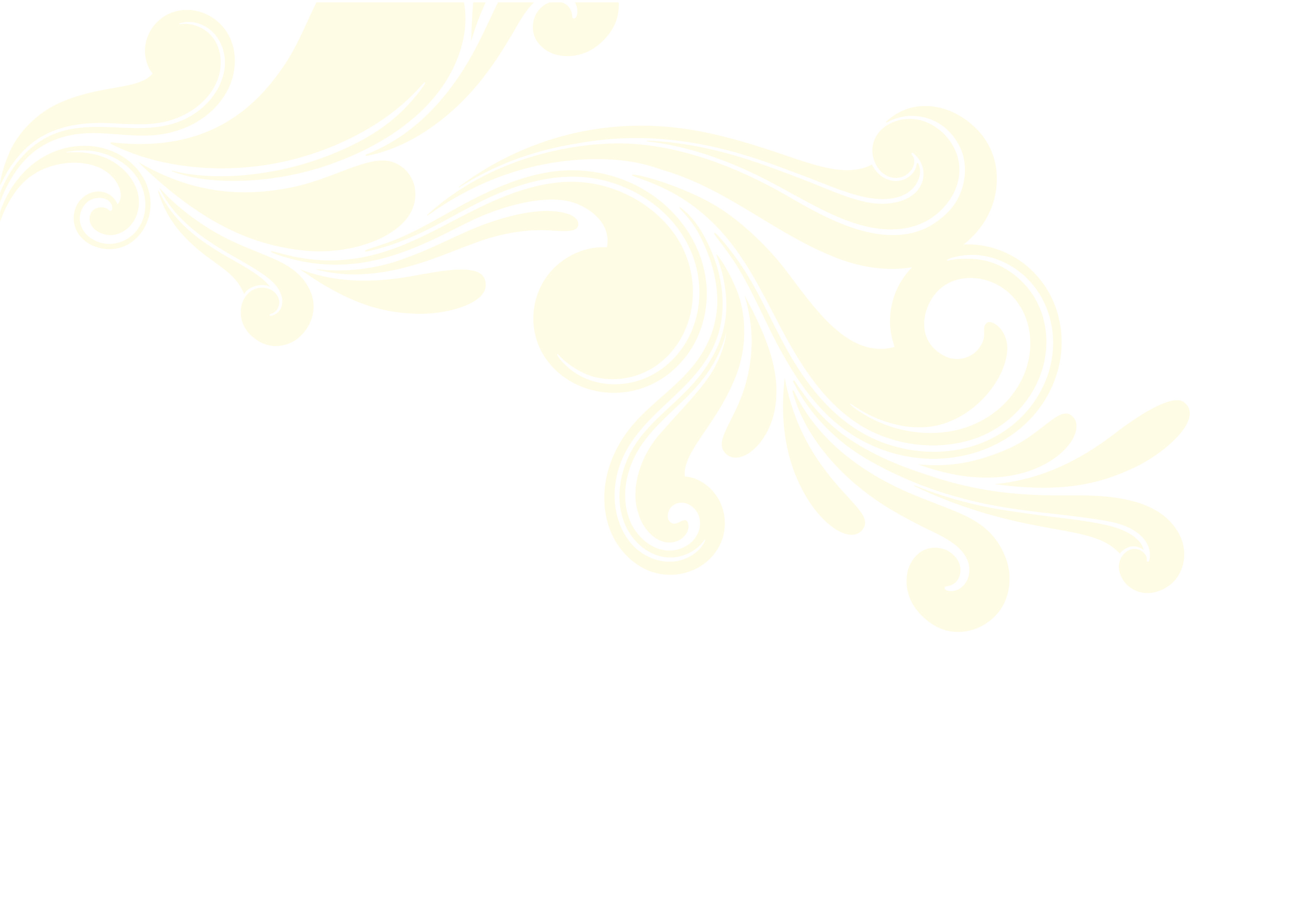 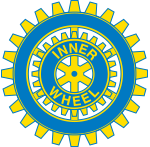 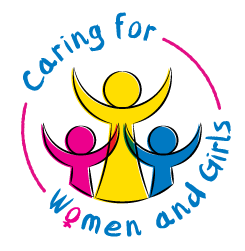 Hur ser det ut i IW världen
Under hösten en ökning av ansökningar i världen
    totalt 58 ny klubbar, där Indien står för merparten, 30 st.
I Europa har Frankrike, Belgien, Tyskland, Grekland, Italien och Nepal bildat nya
     klubbar ca 10 st
Tyvärr även nedläggningar totalt 28 st  - de flesta i GB 22 st.
 
Jämförelse med andra föreningar;
Rotary har 26 000 medlemmar i 500 klubbar – har problem!
    Kvinnorna?
Zonta Sverige + Lettland har 2000 medlemmar, Rebeckor?
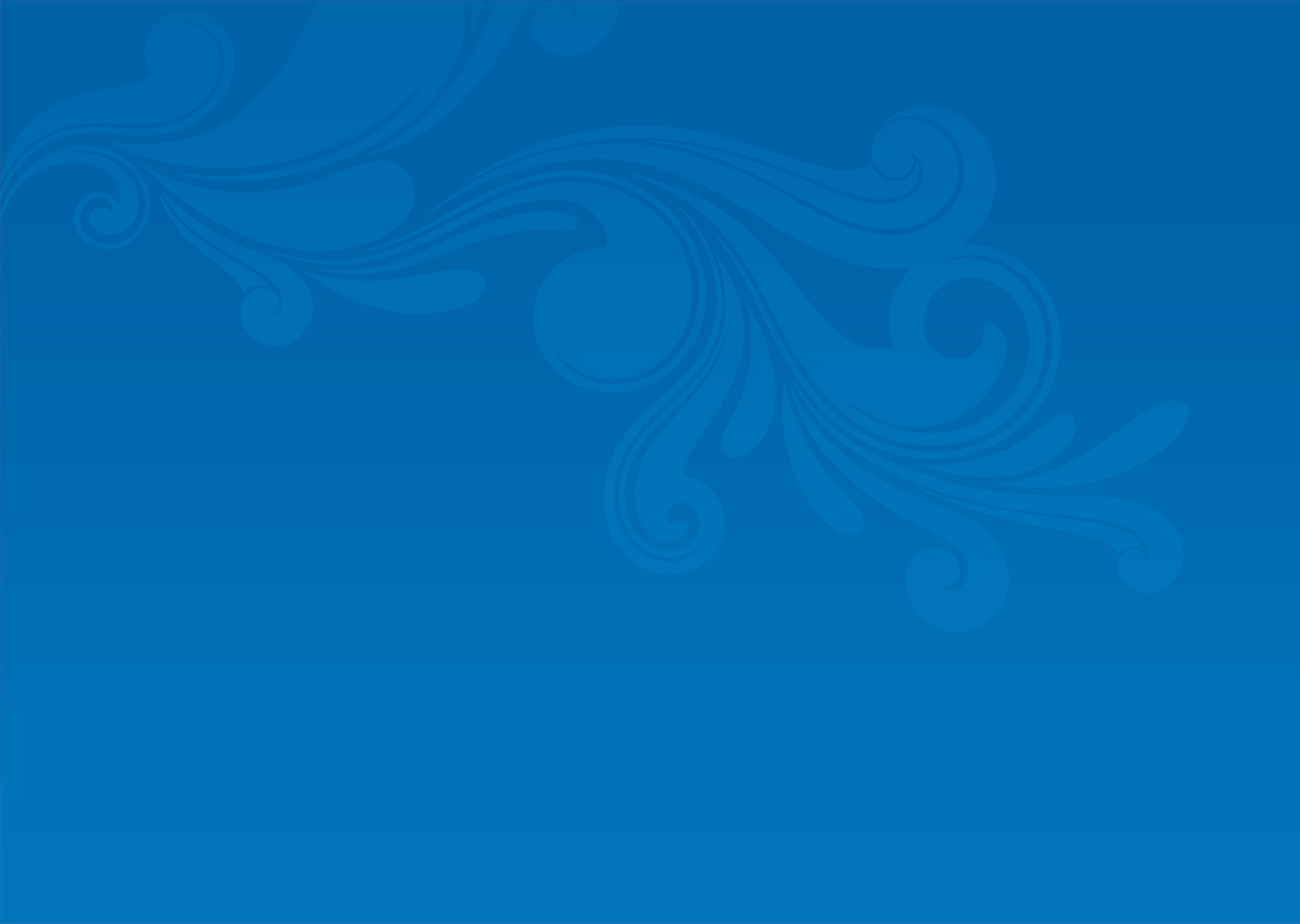 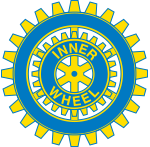 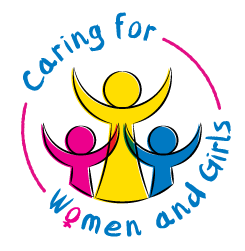 IW:s förändring  i Sverige
1960 - 2017 lades 67 klubbar ner
  2013  ”Vision 2017” –motverka nedläggning få fler
      medlemmar – gav effekt!
  Revitalisation blev vitalisation blev…….
 I dag har vi 3921 medlemmar, våren 2018 - 4023??
 Tendenser att det är svårt att få funktionärer
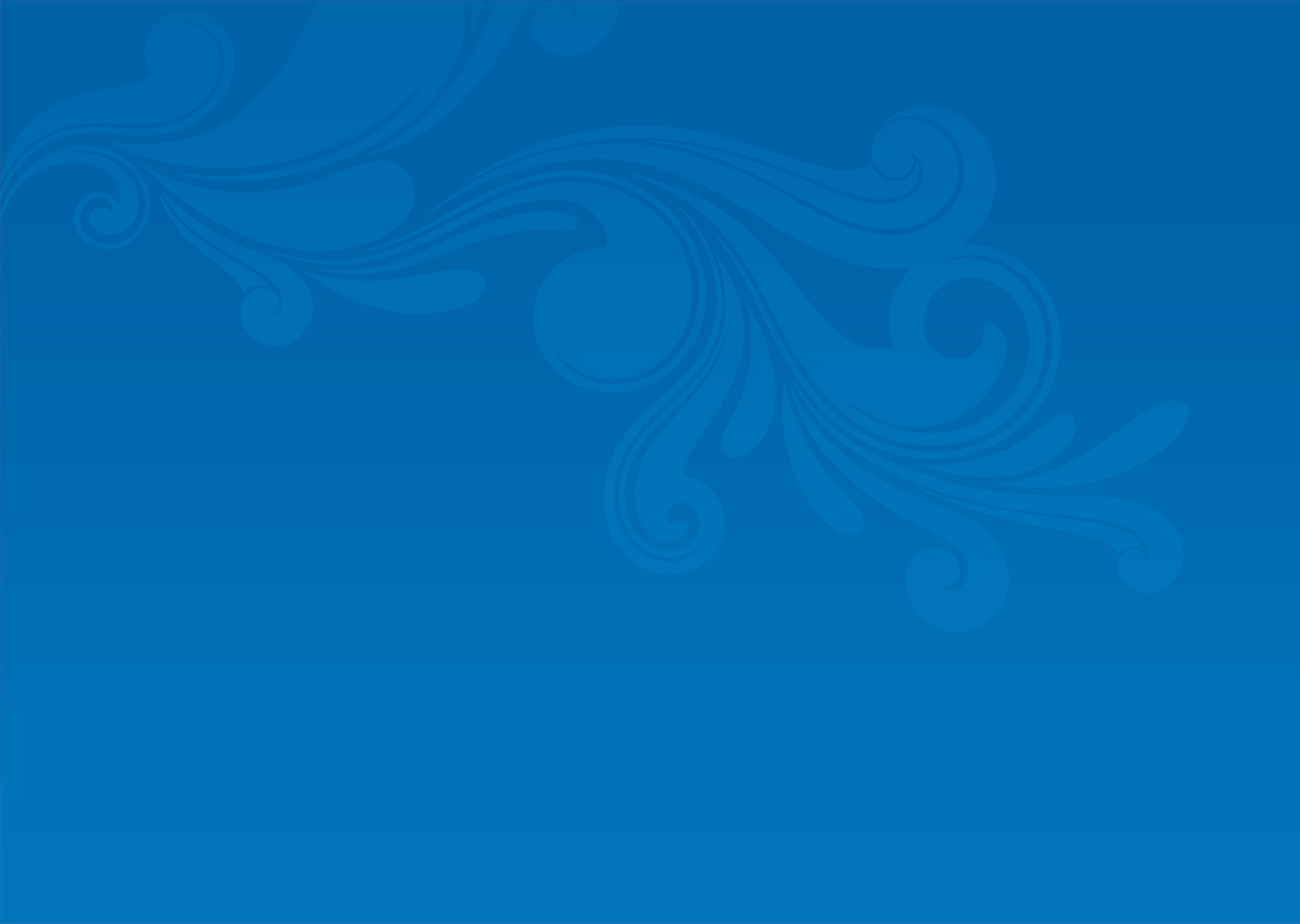 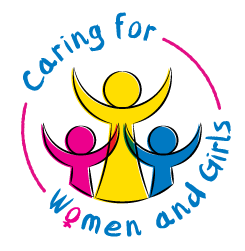 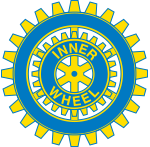 Frågor att ställa:
Varför skulle någon vilja bli medlem i IW/vår klubb
Hur talar vi om IW och i vilket sammanhang?
Var ”hittar” vi nya medlemmar?
Har ni tagit in några ”nya svenskar”
Behöver vi tydligare mål/visioner?
Nya klubbar?
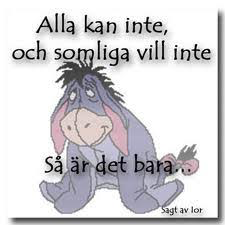 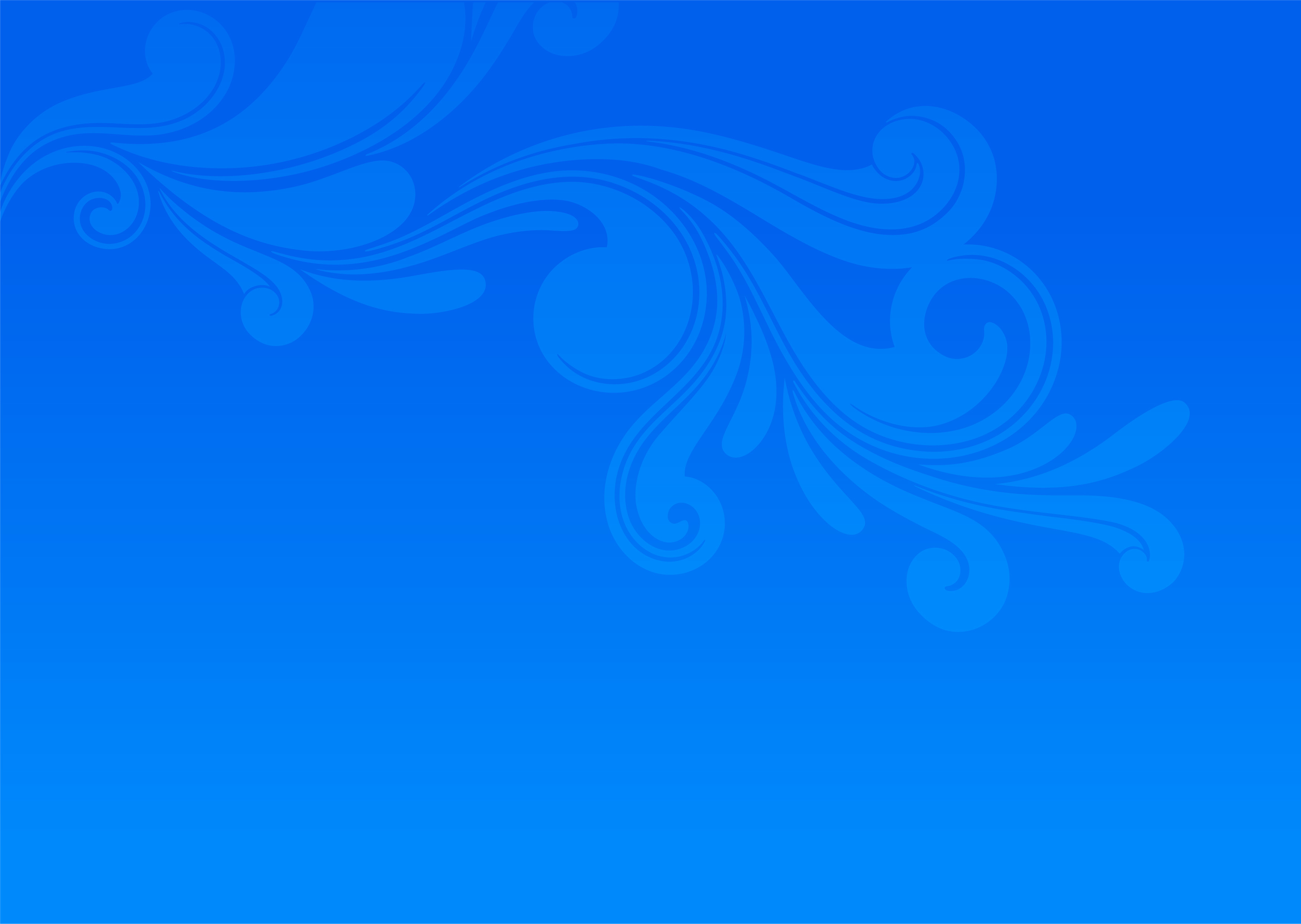 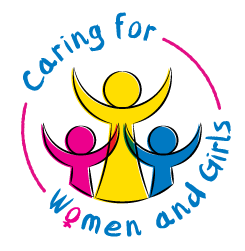 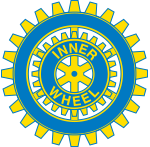 Tankar om framtiden
Viktigt med transparens mellan rådet - distrikt -  klubbar
Hur får medlemmar reda på vad som talats om ex på 
    Informationsmötet eller Rådsmötena?
Kan DP har ett eget informationsmöte för klubbarna?
DP eller pDP tar ansvar för återkommande samtal med klubbarna om
    deras situation?
Gör alla medlemmar involverade och aktiva
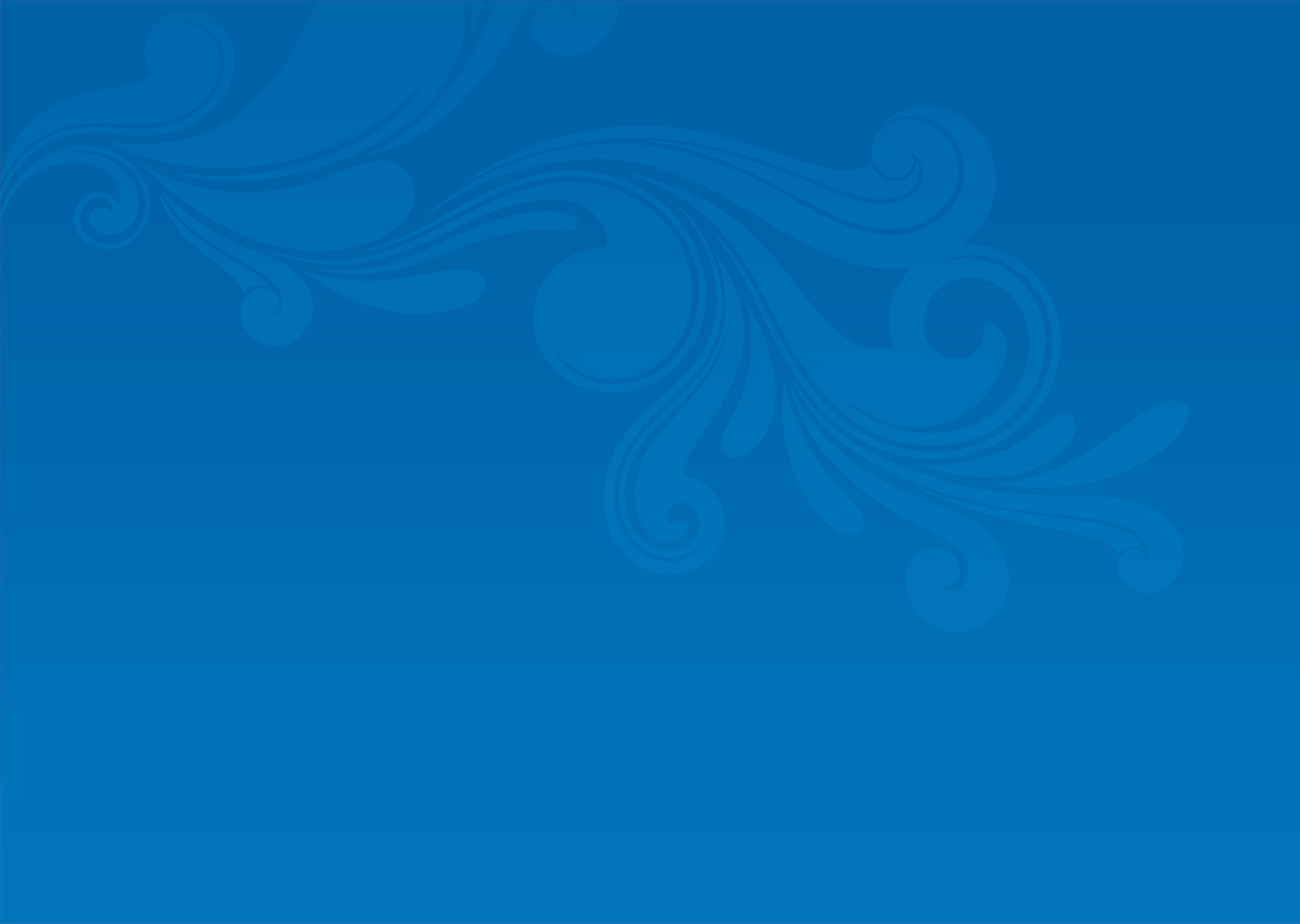 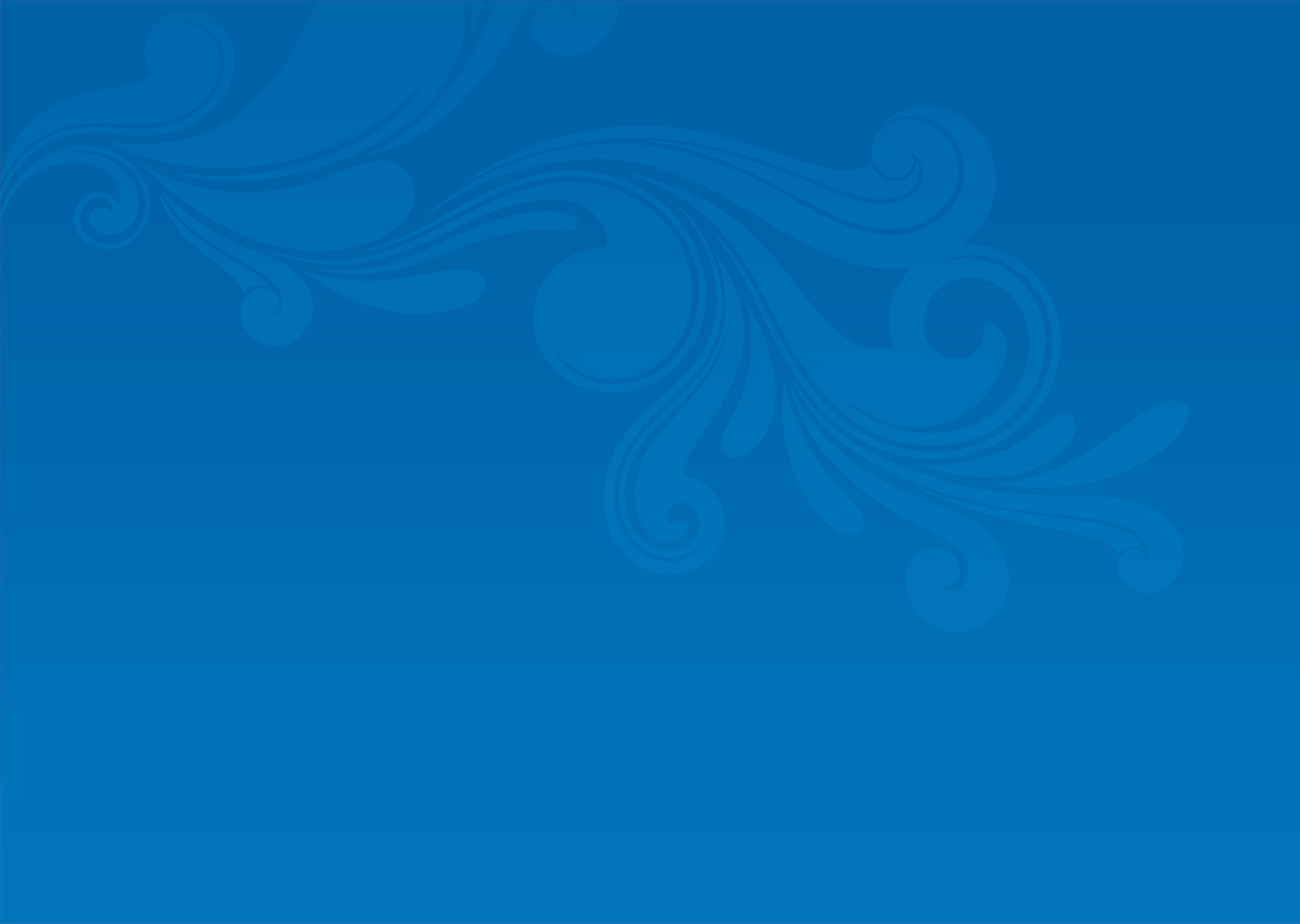 Vi kan förändra!
    Genom att synas och höras blir vi starka
          Genom gemenskap får vi styrka
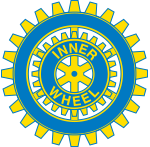 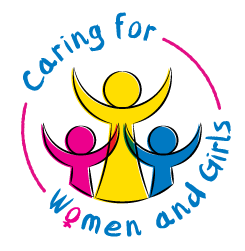 Mindre administration – går det?
Våga tänka nytt
Dela på uppdragen
Acceptera tokiga idéer
Intercity möten alt öppna möten med en bra föreläsare
Använd nya sociala medier ex WhatsApp, Messinger m fl
Anpassa de nationella stadgarna till våra behov och vår tid
Ständigt fråga: hur beskriver vi det positiva?
Ha en vision och en strategi för att nå dit
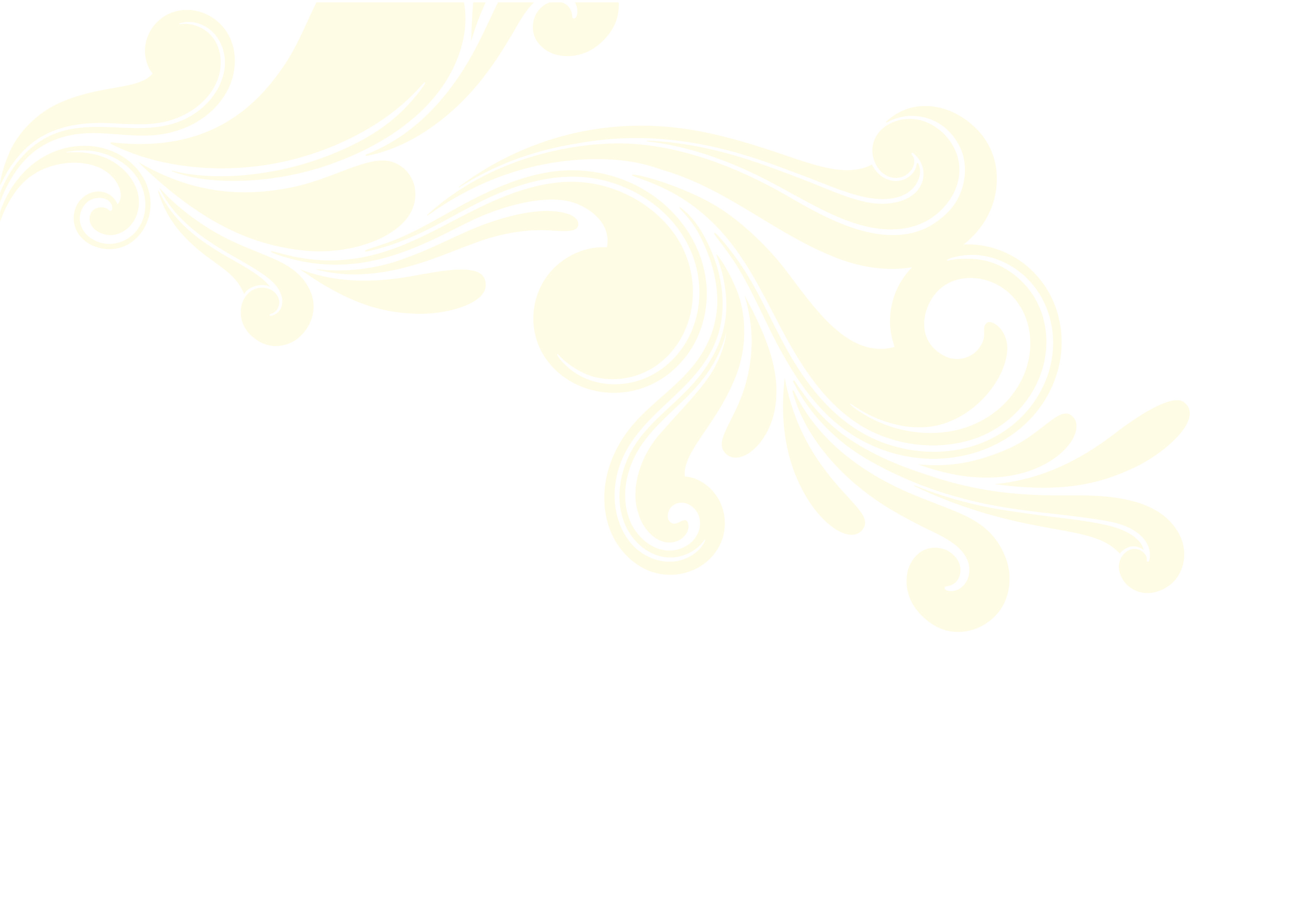 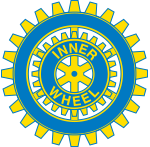 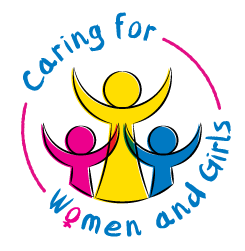 Hur går vi vidare
Ta fram tydliga gemensamma strategier för att öka medlemsantalet
Klubbar tar hjälp av varandra
Förenkla styrelsearbetet
Svårigheter med ex rekrytering av styrelser måste diskuteras
   tidigare på Distriktsnivå
Tala om Inner Wheel - överallt och jämt
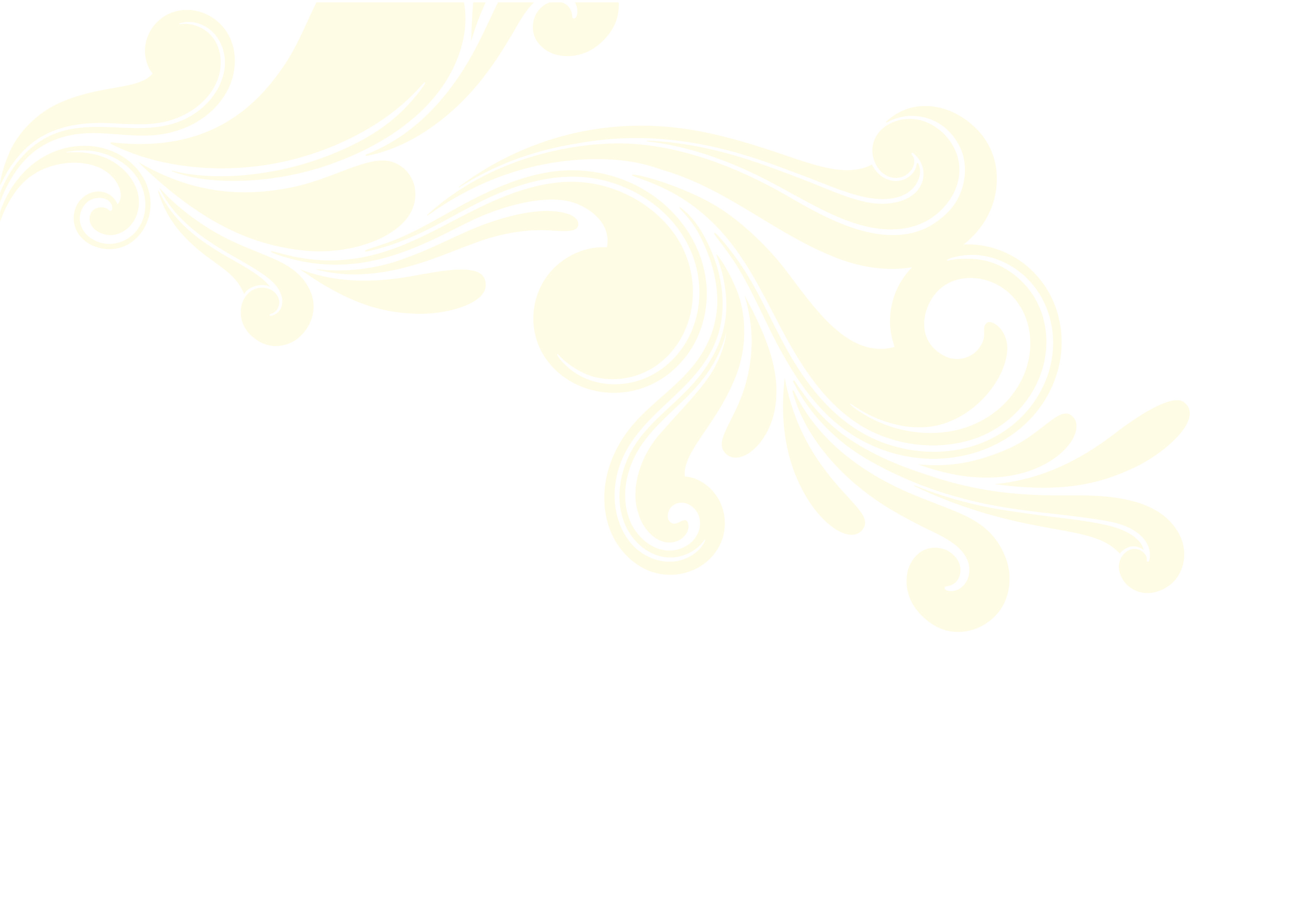 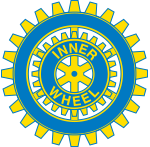 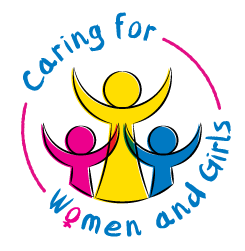 Är IW annorlunda än andra kvinnliga nätverk?
Kvinnor värnar om ”kvinnor och barn” så ta fasta på det
Beskriv vår värdegrund 
Beskriv våra projekt, nationella och internationella 
Informera om vår status som Non Governmental Organisation (NGO) i FN
Kontakta andra kvinnoorganisationer t.ex. Ladies’ Circle 
    (medlemskap upphör där vid 45 år), Zonta, Rotaract
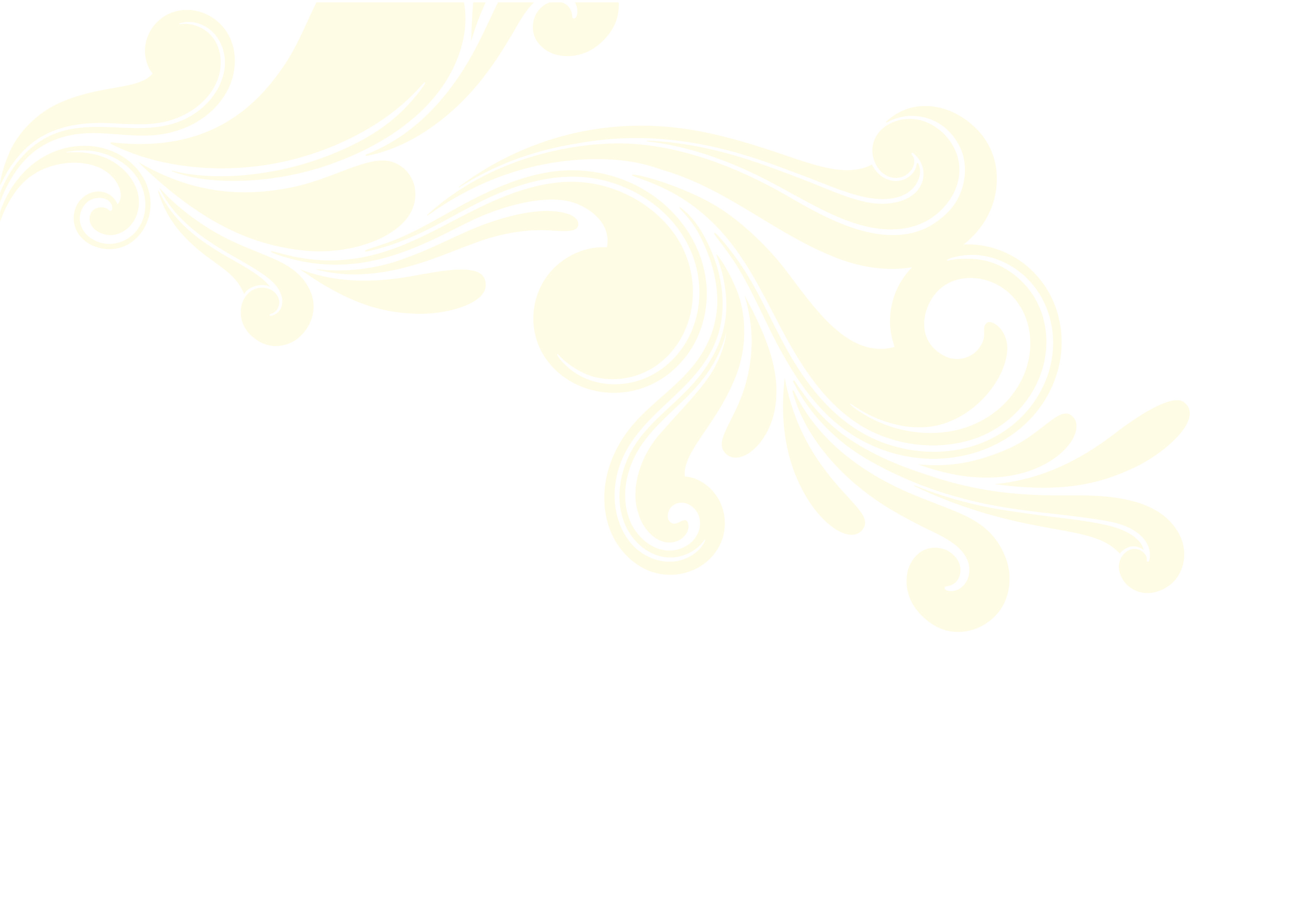 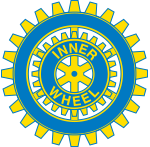 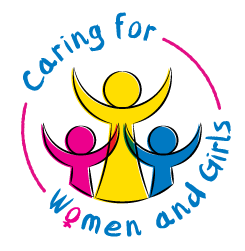 Idéer för att rekrytera nya medlemmar :
Skriv korta artiklar till lokaltidningar om våra aktiviteter, skriv under med vår   web adress
Sätt upp mål för rekrytering - ha en strategi
Var med i olika offentliga debatter som rör viktiga frågor  
Utse faddrar till de nya medlemmarna
Bjuda på välkomstmiddag
Lägga ut IW-nytt och broschyrer – bibliotek, ”frissan”
Loppmarknader, julmarknader 
Plug in annonser
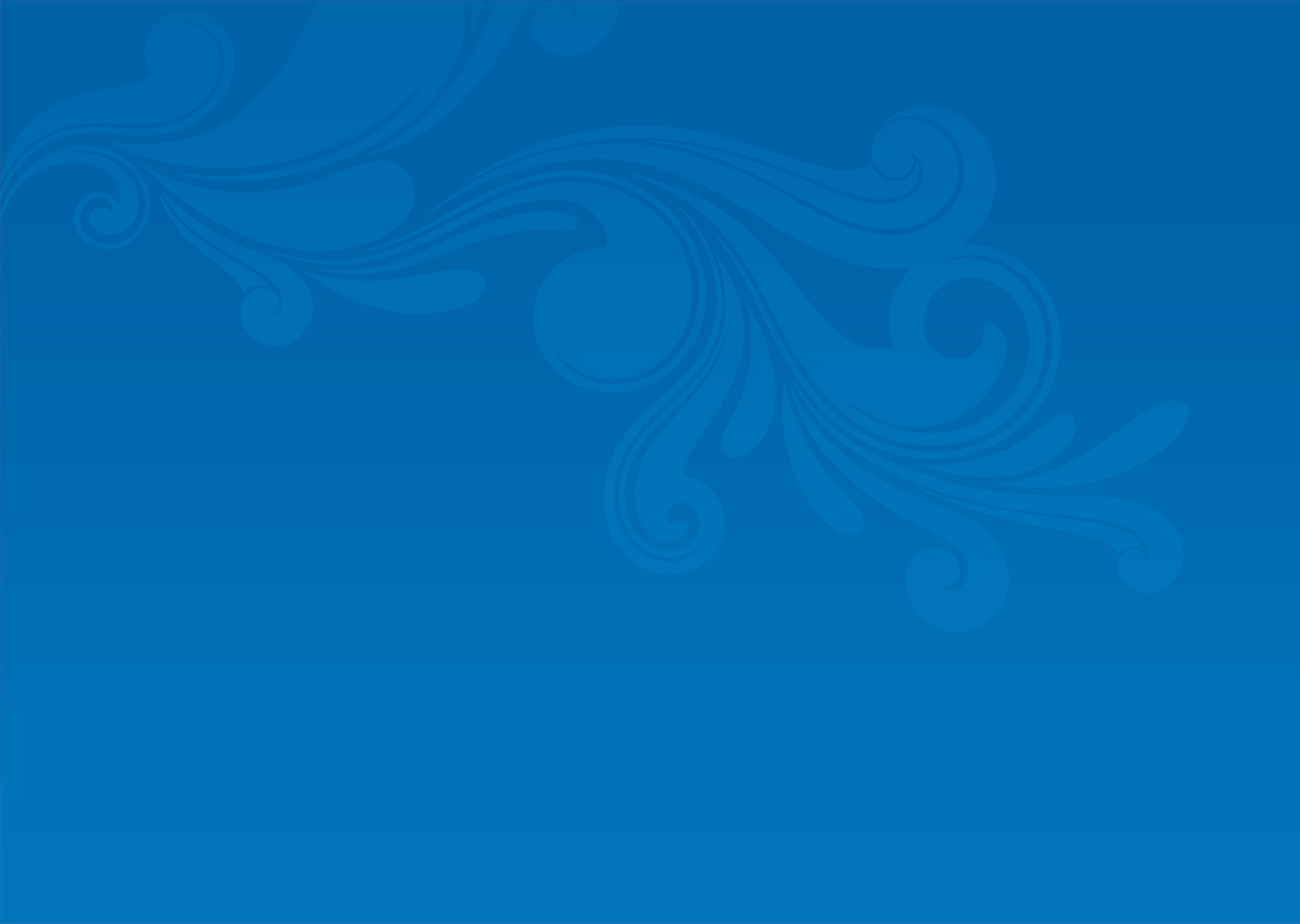 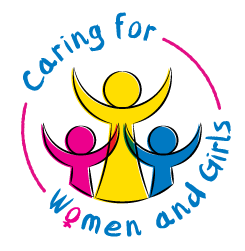 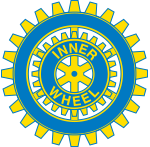 Henry Ford sade en gång:
” Att komma tillsammans är en början
   Att hålla ihop är ett steg framåt
   Att arbeta tillsammans är en framgång”
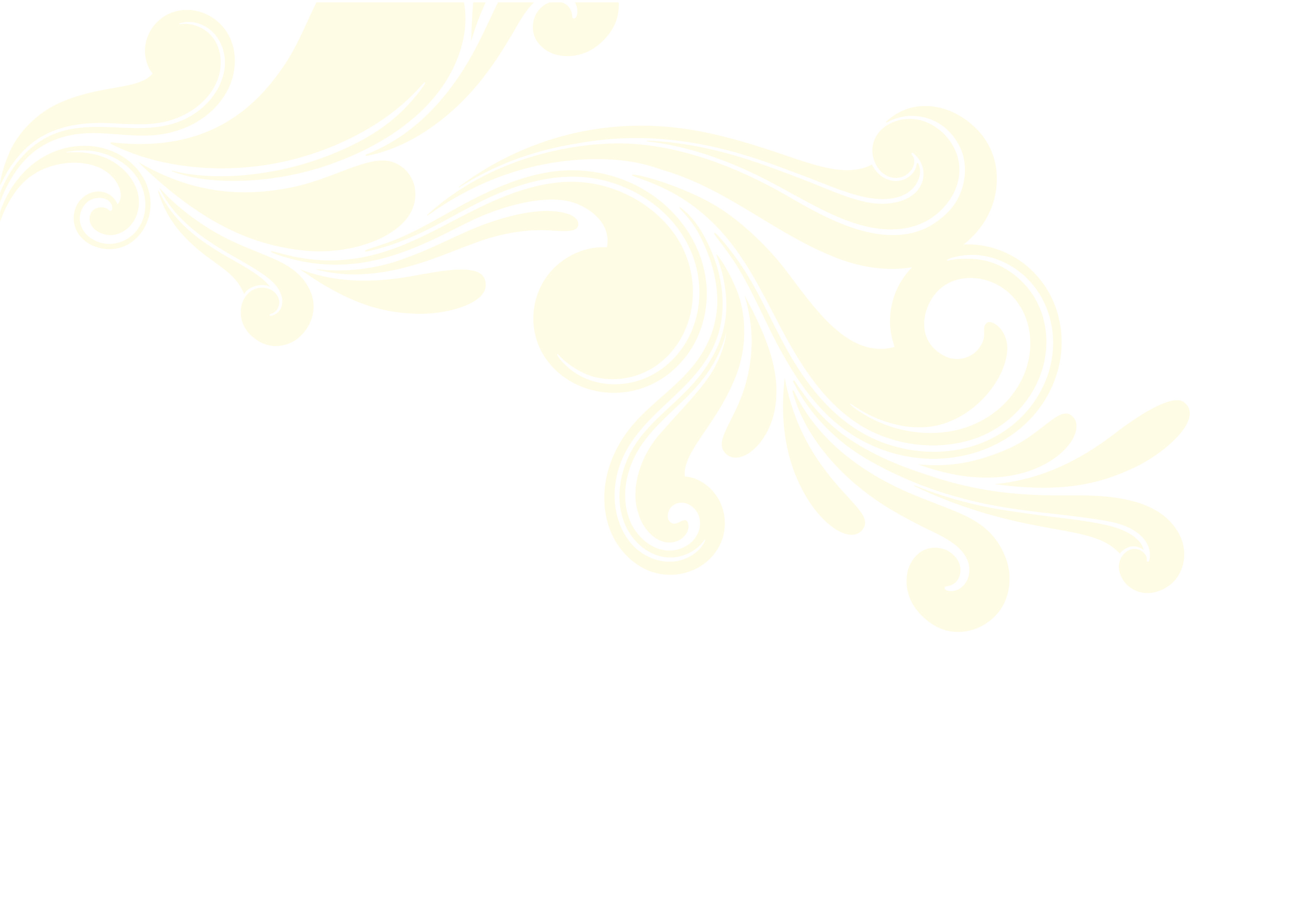 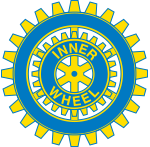 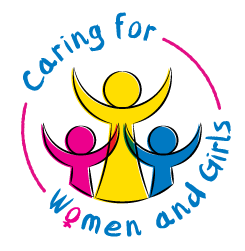 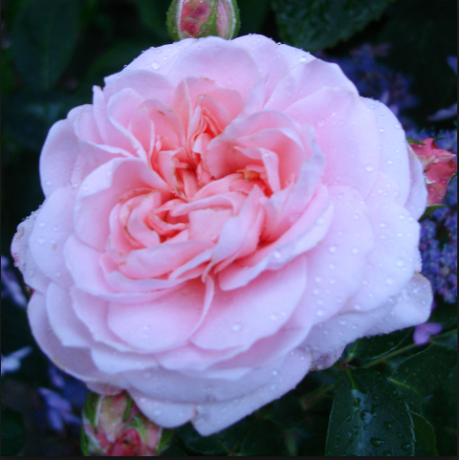 Var rädda om era vänner
Var hjälpsamma mot varandra
Var frikostiga med Inner Wheel Rosor

Lycka till med ert fortsatta Inner Wheel arbete!
Pia